MARE Advisory Councils
Financial matters
MARE-D.3 and MARE-E.1
17 November 2022
1
Grant management lump sums – state of play (1)
The Commission decision authorising the use of lump sums for the operating grants to the Advisory Councils (ACs) under the EMFAF was signed on 19 April 2022.
All ACs except CC RUP, for which the financial period 2022-2023 started after 19 April 2022, have started implementing the lump sums as of 2022.
CC RUP will start applying lump sums as of the period 2023-2024.
2
Grant management lump sums – state of play (2)
For each lump sum grant, DG MARE received a detailed budget estimate from the ACs. 
Following assessment of the ACs’ budget estimates and exchanges with the ACs, the lump sum amounts for the period 2022-2023 have been agreed.
For the 2023 grants, the ACs will be called to submit their budget estimates together with the application.
3
[Speaker Notes: For the grants where the implementation period is as of January 2023, the objective is to sign the grant agreement already in December 2022.]
Overview grant management Financial period 2022-2023
4
Overview grant management Financial period 2023-2024
5
Next steps and collaboration with ACs on financial matters
ACs implement their respective annual work programmes.
Substantial deviations compared to the planned activities as indicated in the annual work programmes should be communicated to DG MARE.
Funds granted under lump sum but not used by the AC cannot be recovered by the Commission as long as the objectives of the adopted annual work programme have been achieved. The Commission should be however notified as it will take it into account for the calculation of the grant for next year. 
Regular meetings of ACs Secretariats and DG MARE take place.
DG MARE single point of contact for any type of questions – Functional Mailbox MARE-AC.
6
Thank you!Questions!
© European Union 2020
Unless otherwise noted the reuse of this presentation is authorised under the CC BY 4.0 license. For any use or reproduction of elements that are not owned by the EU, permission may need to be sought directly from the respective right holders.
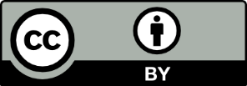 7
[Speaker Notes: Update/add/delete parts of the copy right notice where appropriate.
More information: https://myintracomm.ec.europa.eu/corp/intellectual-property/Documents/2019_Reuse-guidelines%28CC-BY%29.pdf]